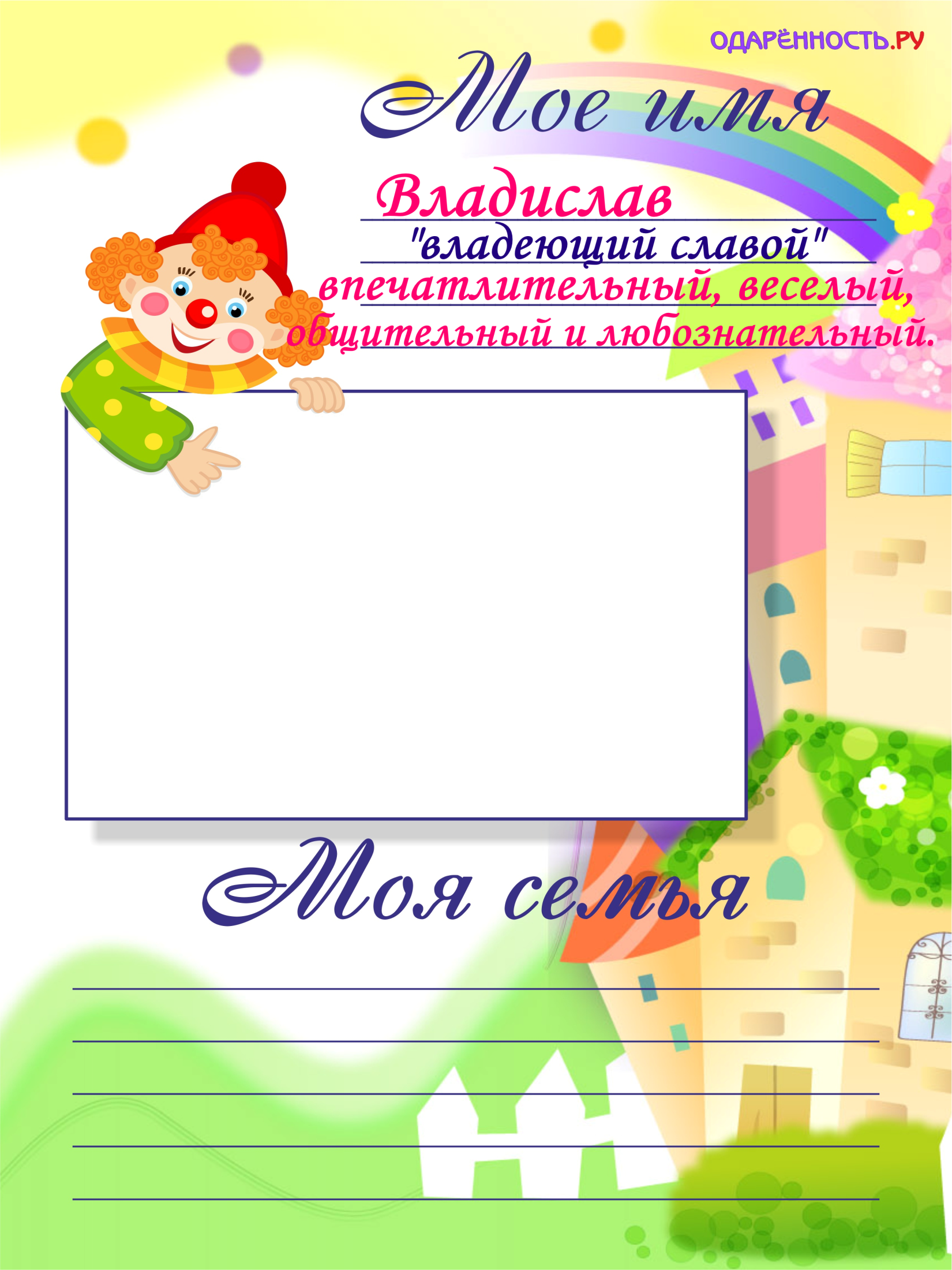 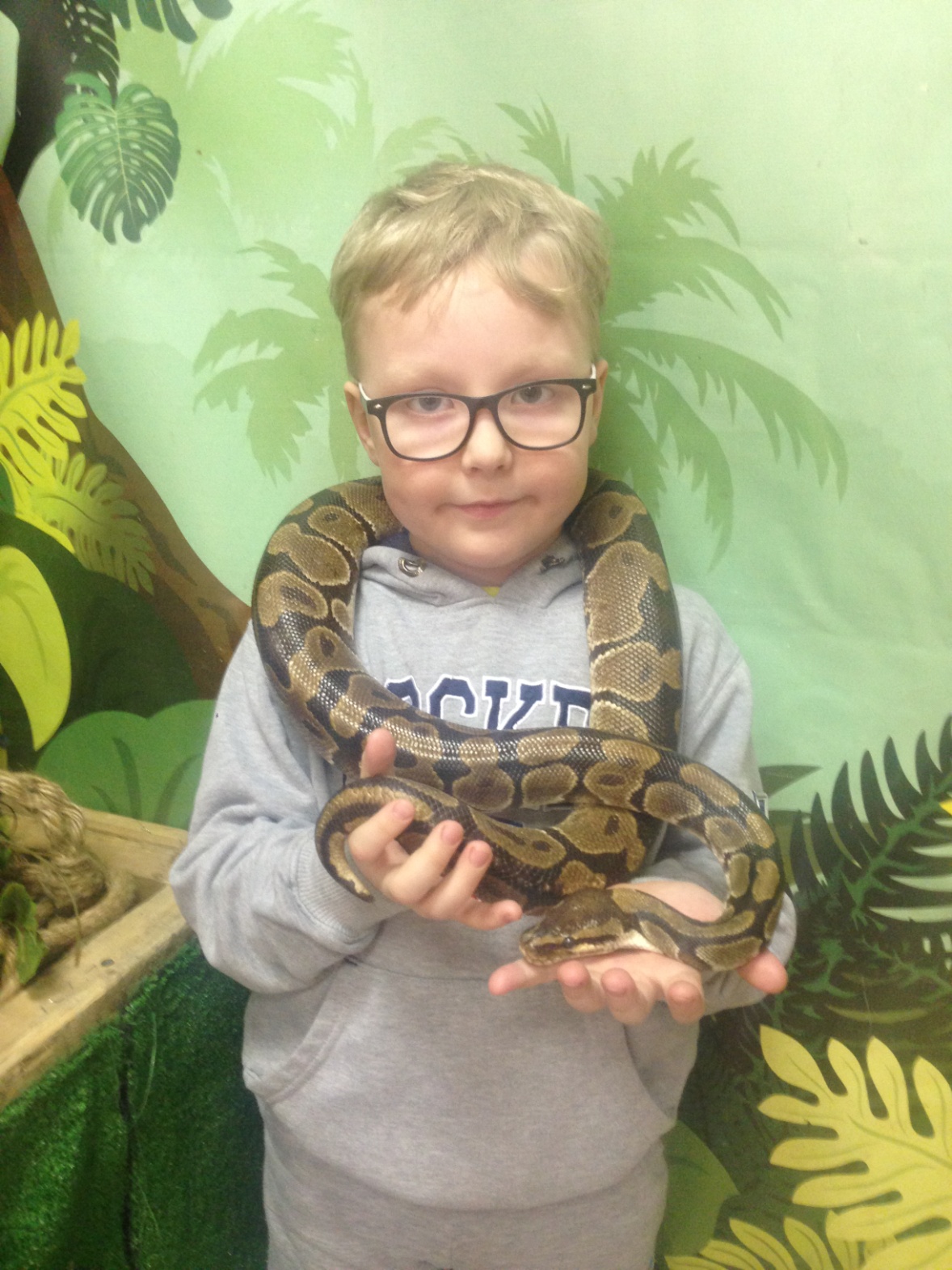 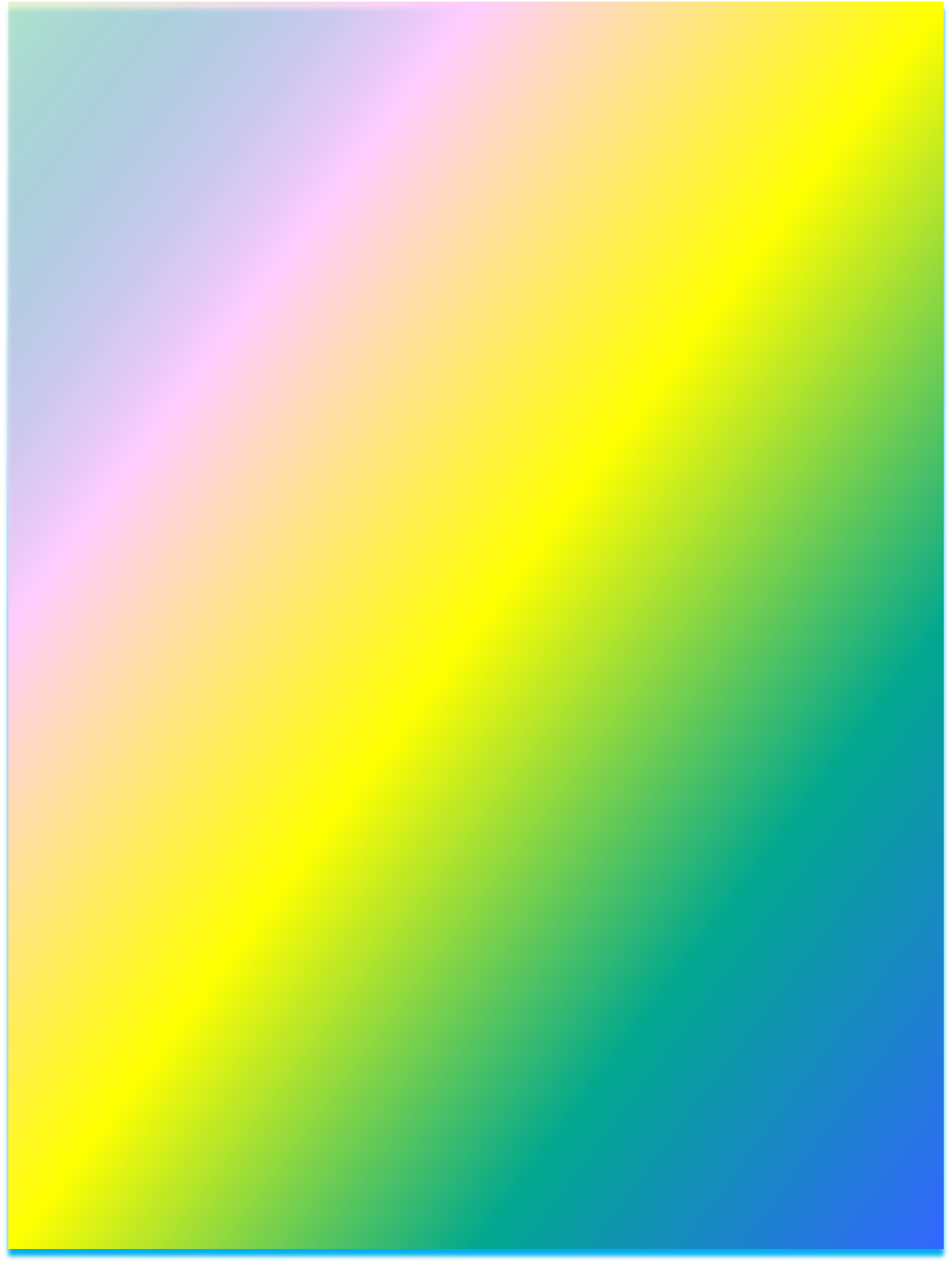 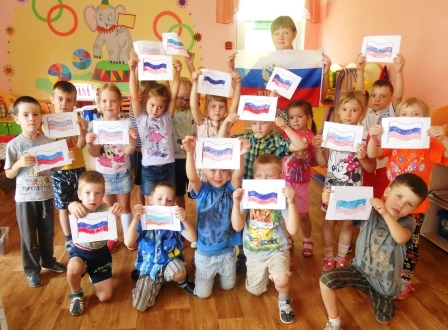 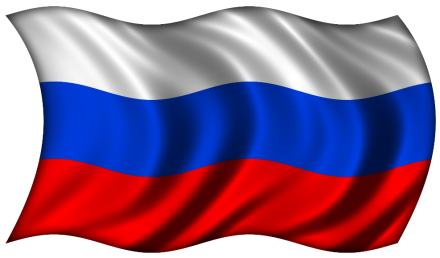 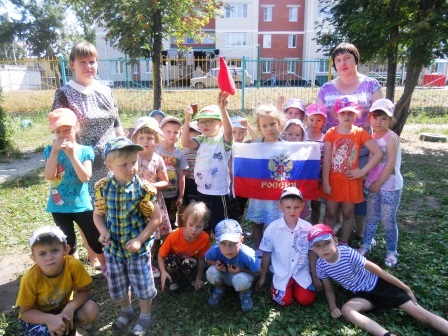 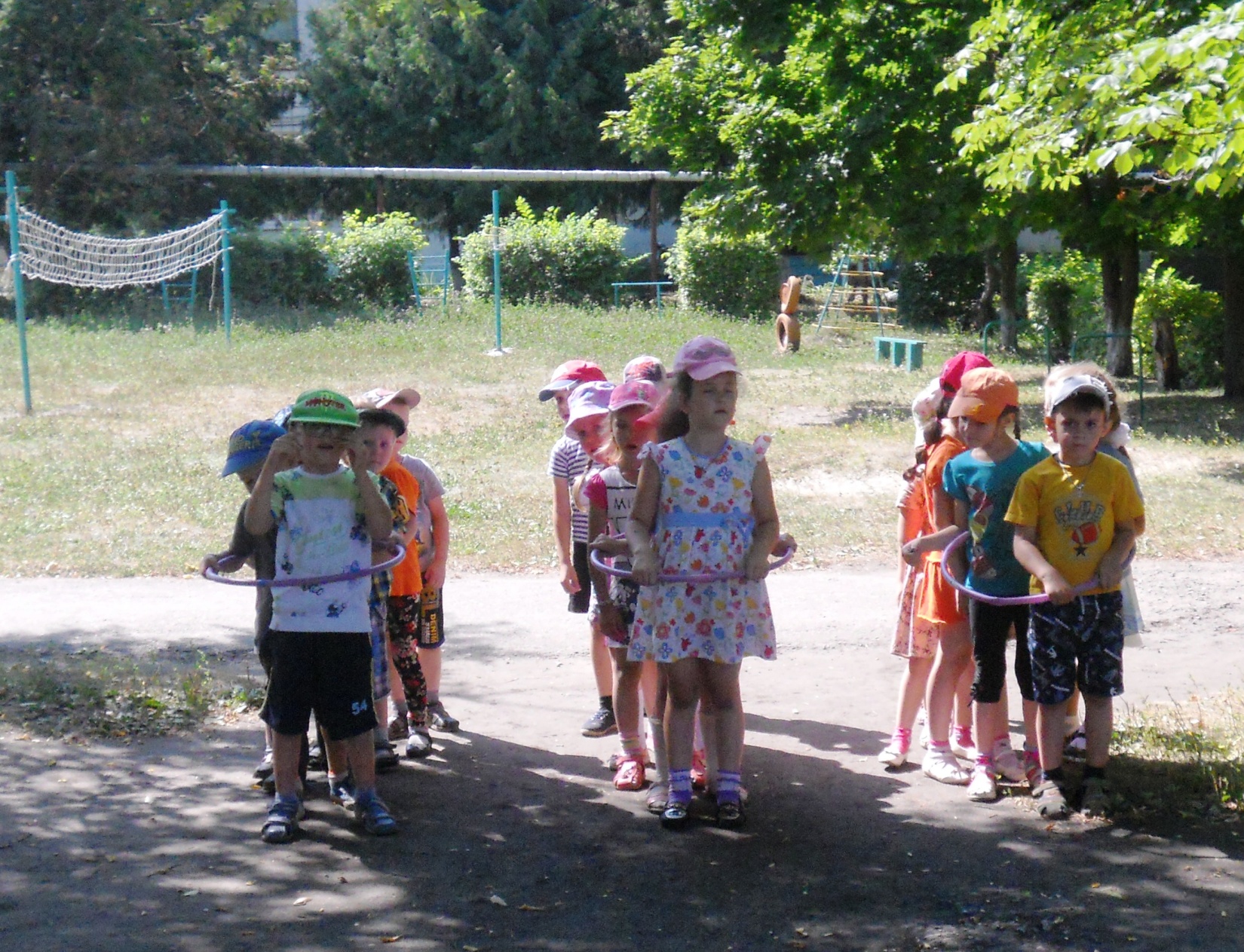 День
 российского флага
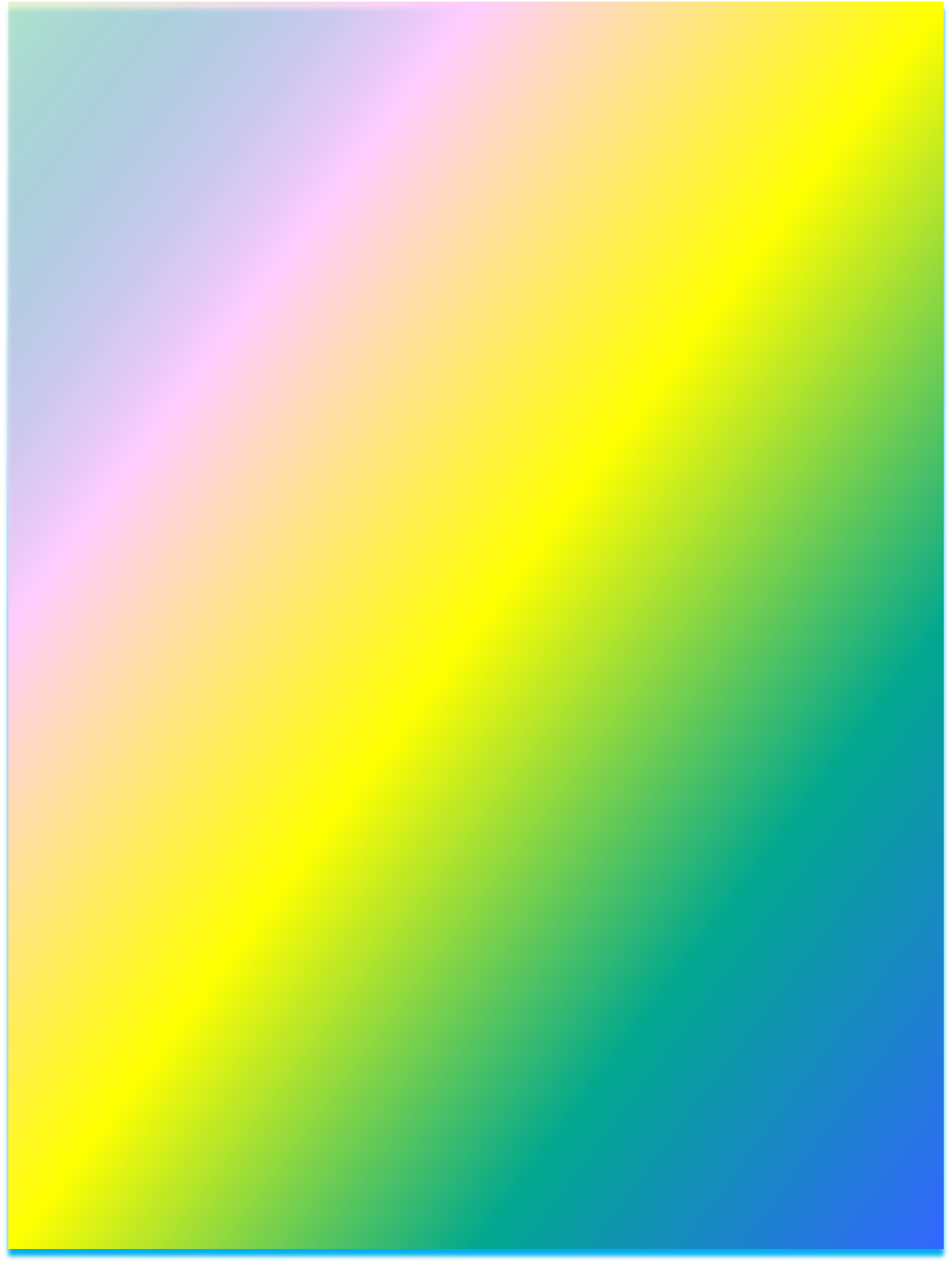 Праздник
«День семьи»
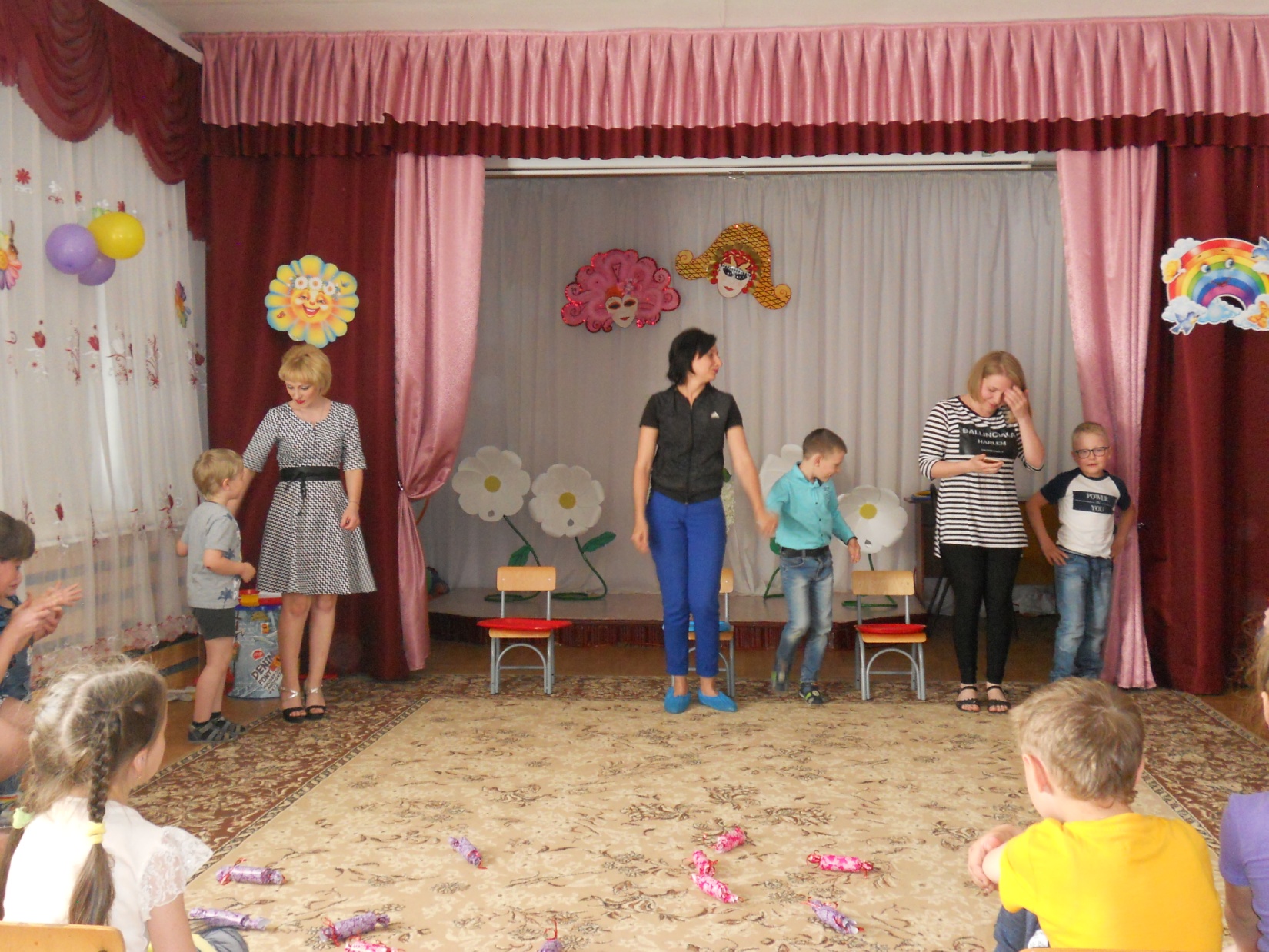 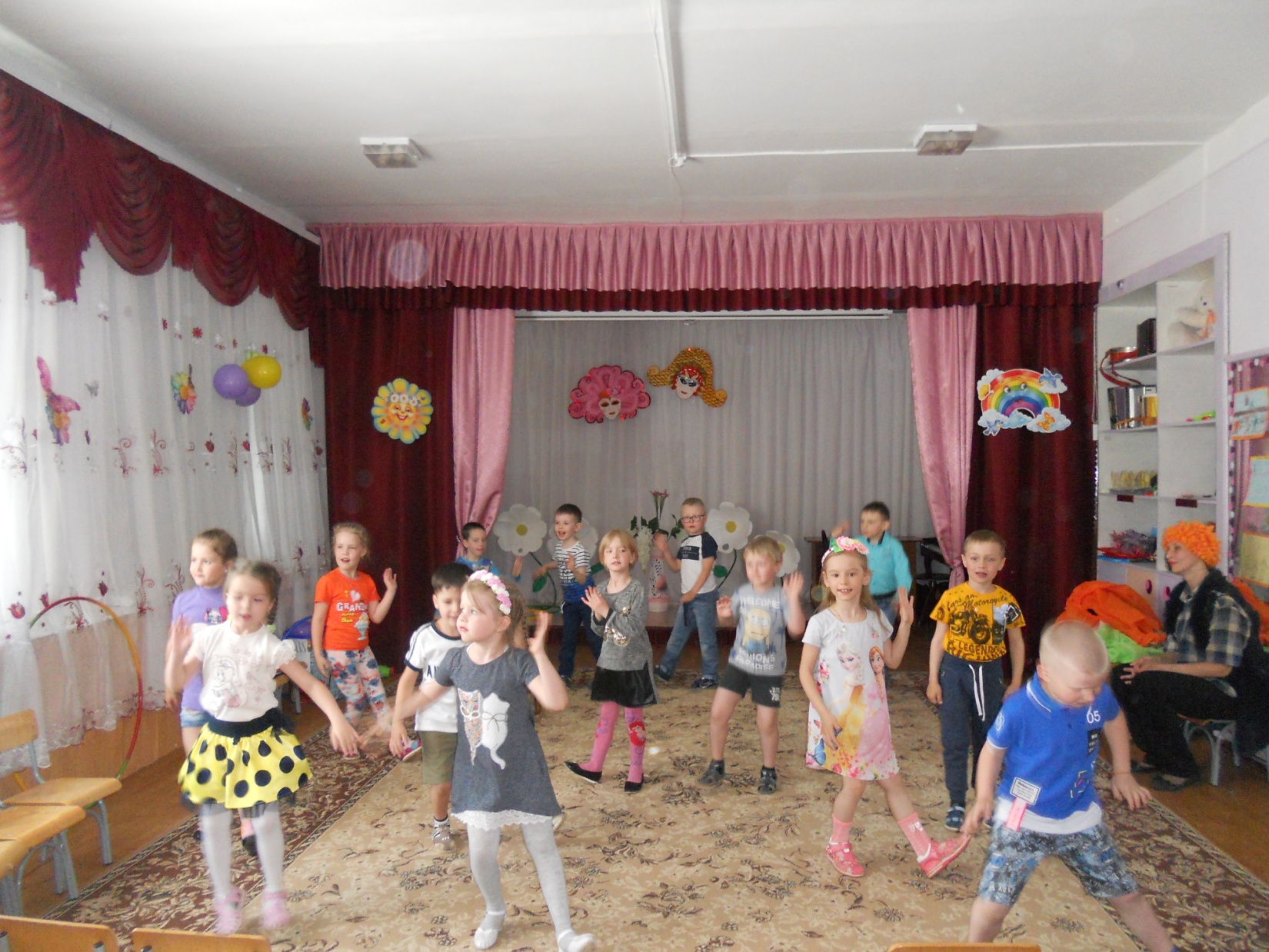 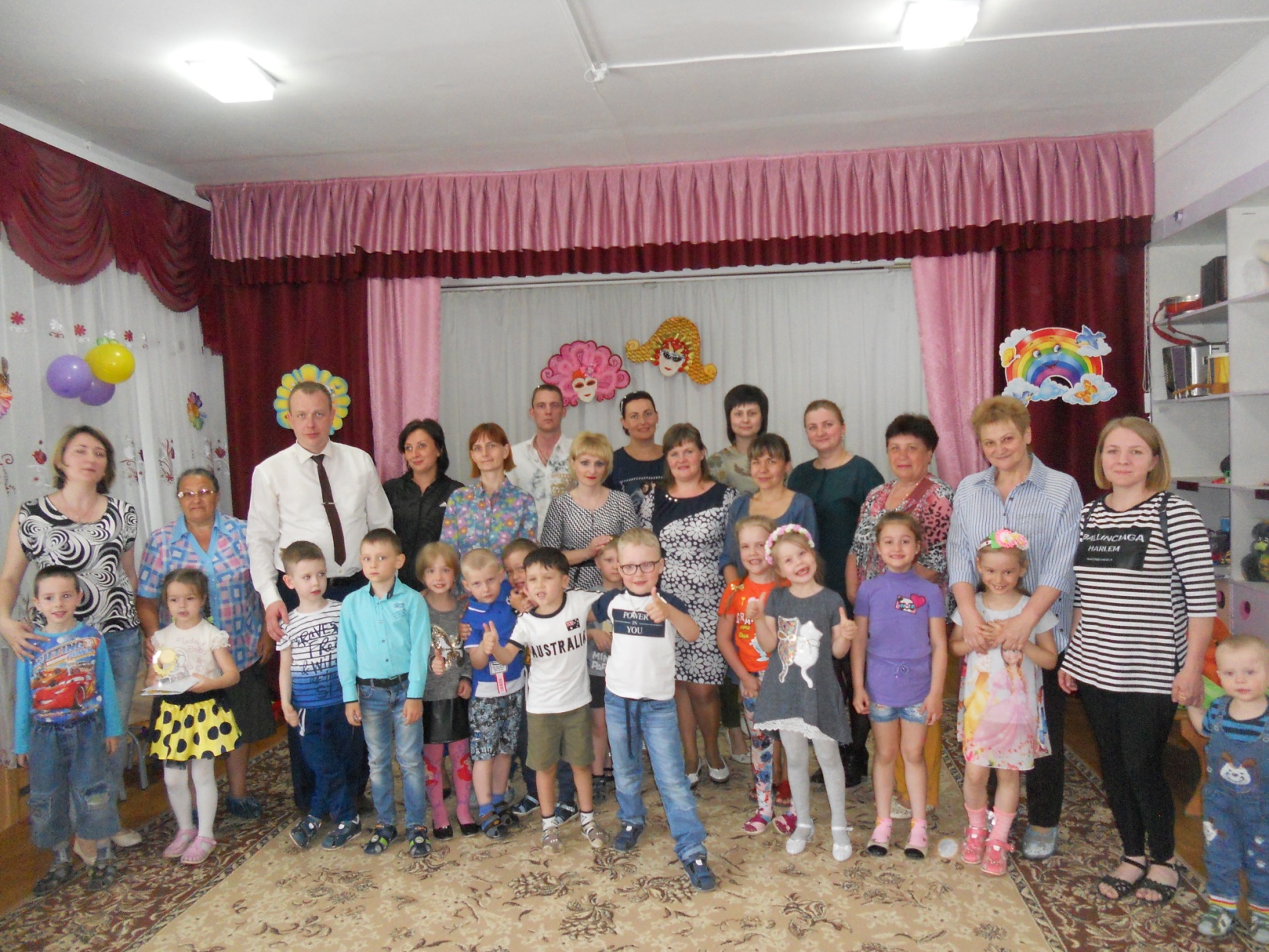 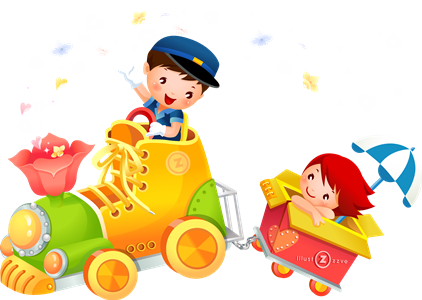 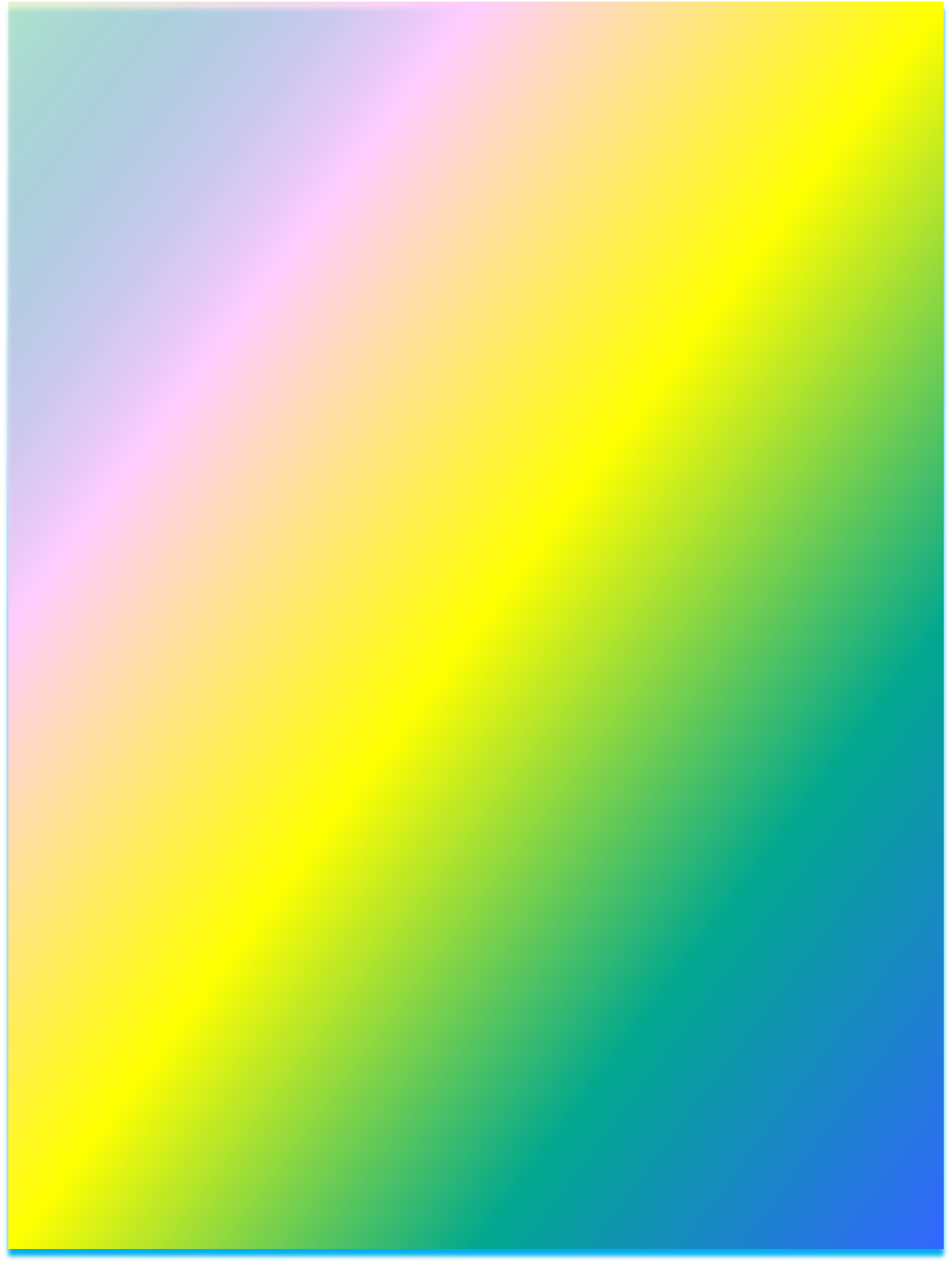 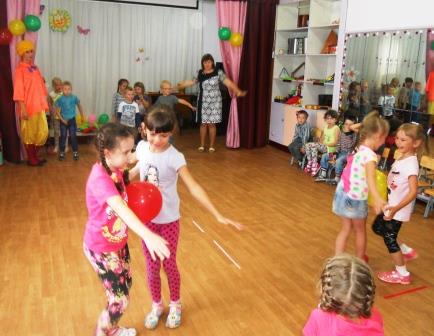 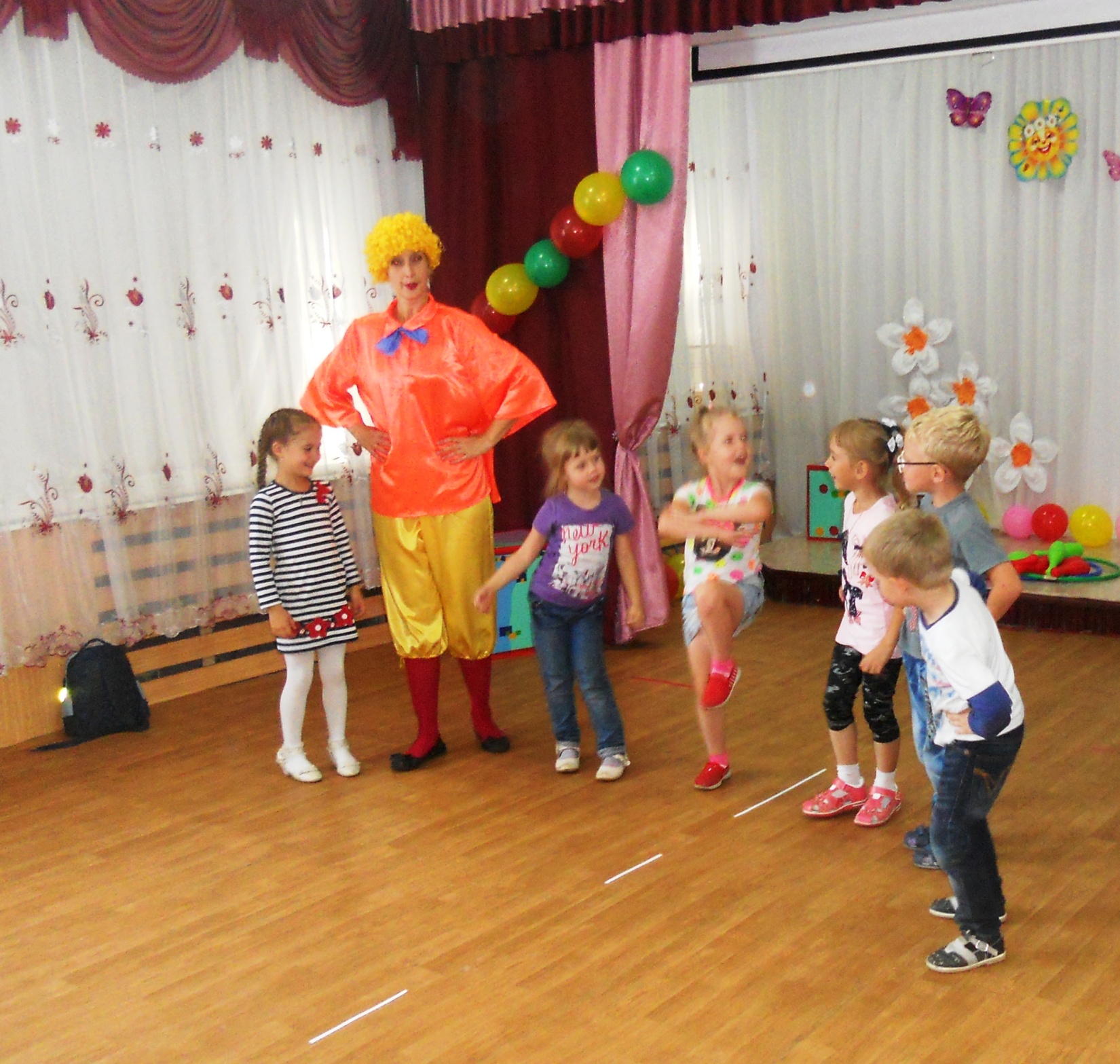 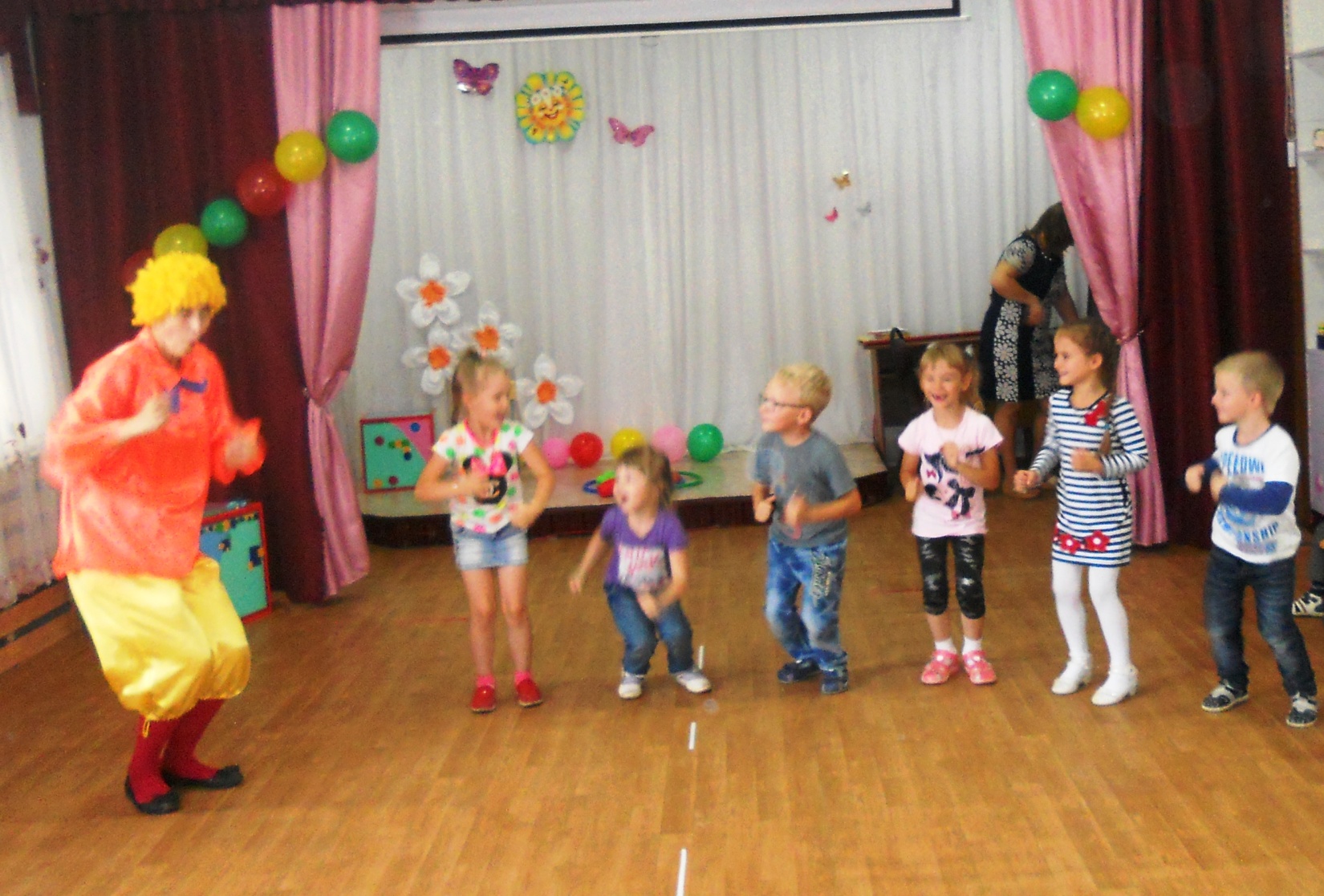 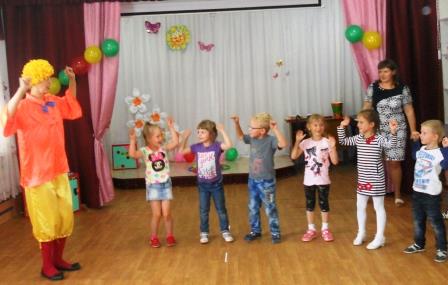 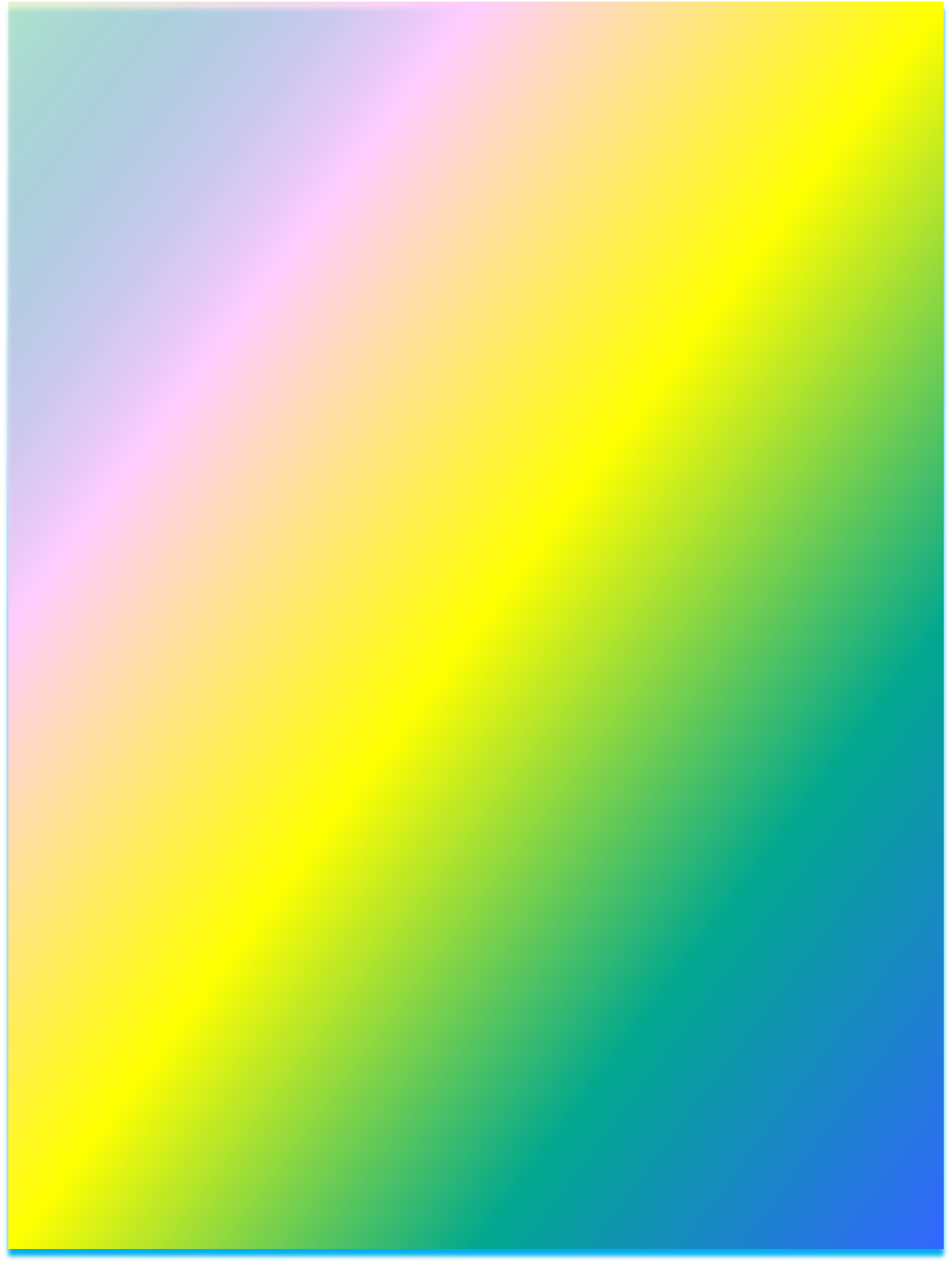 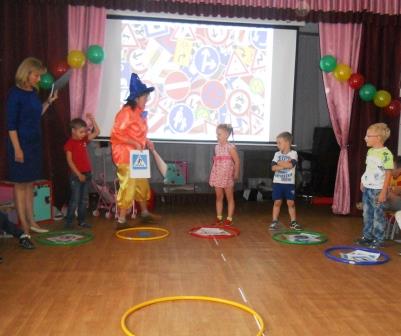 Викторина 
По  ПДД.
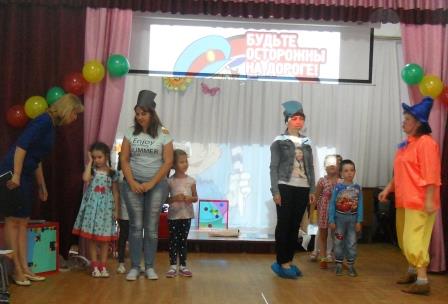 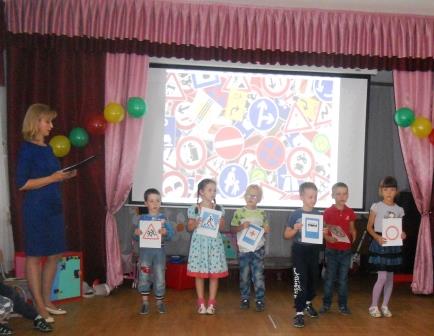 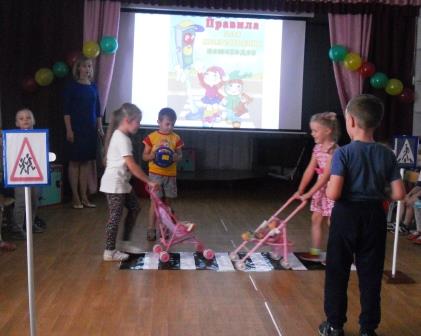 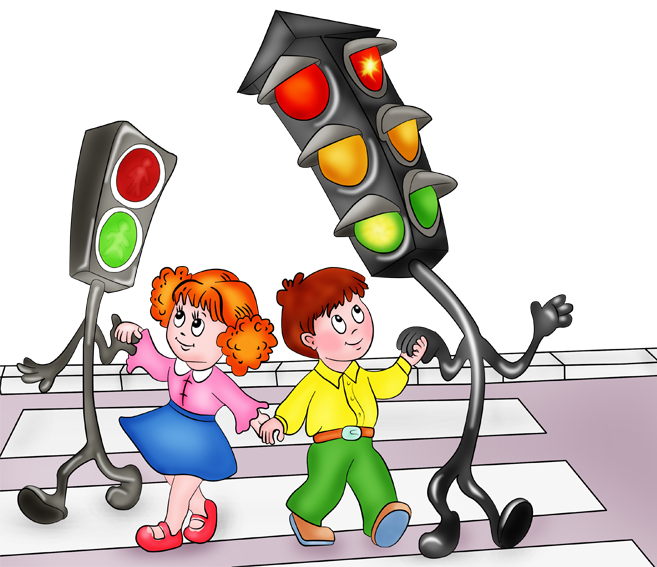 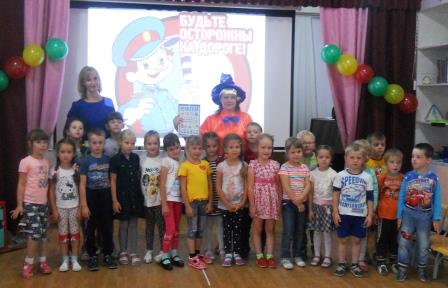 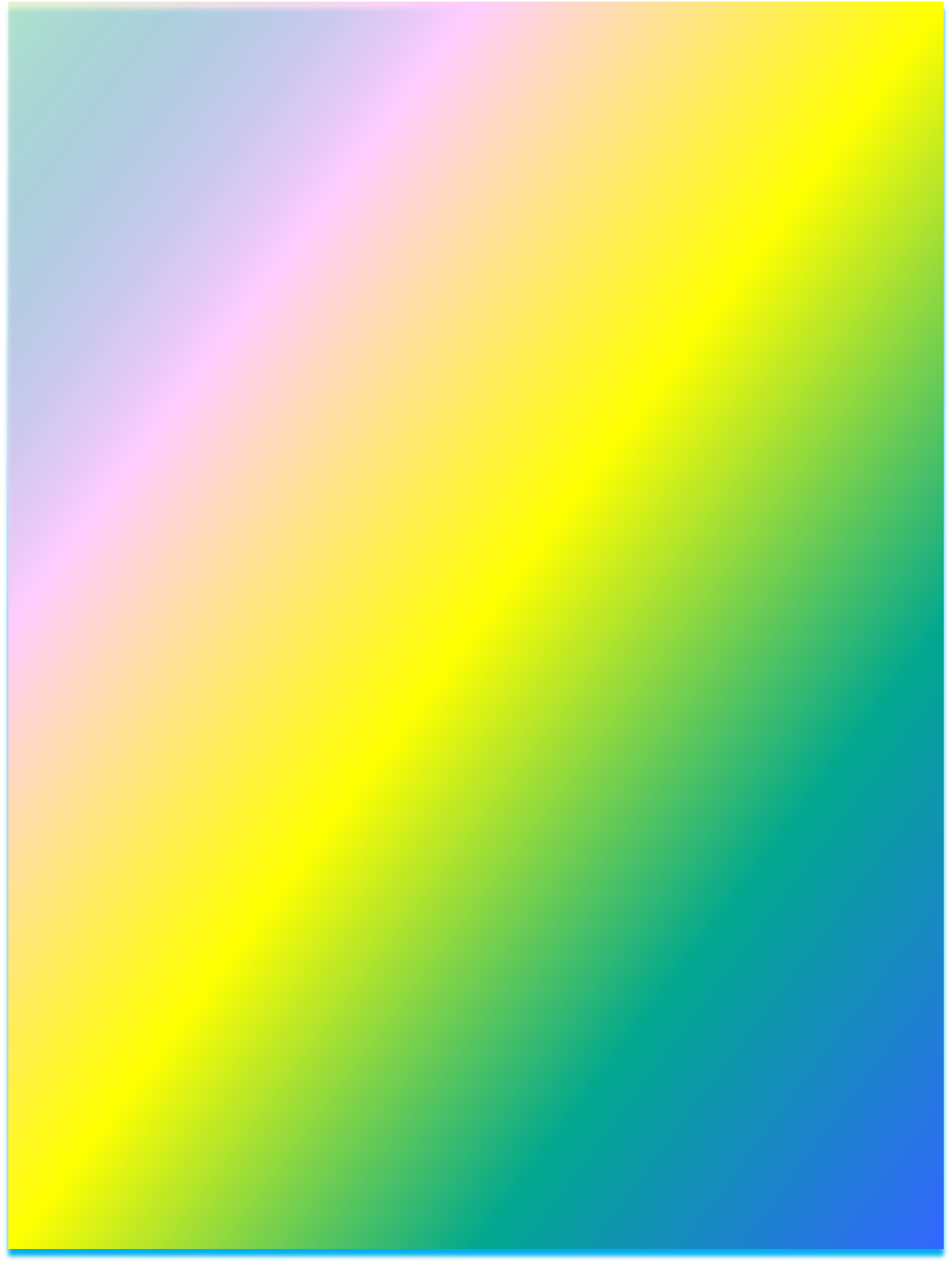 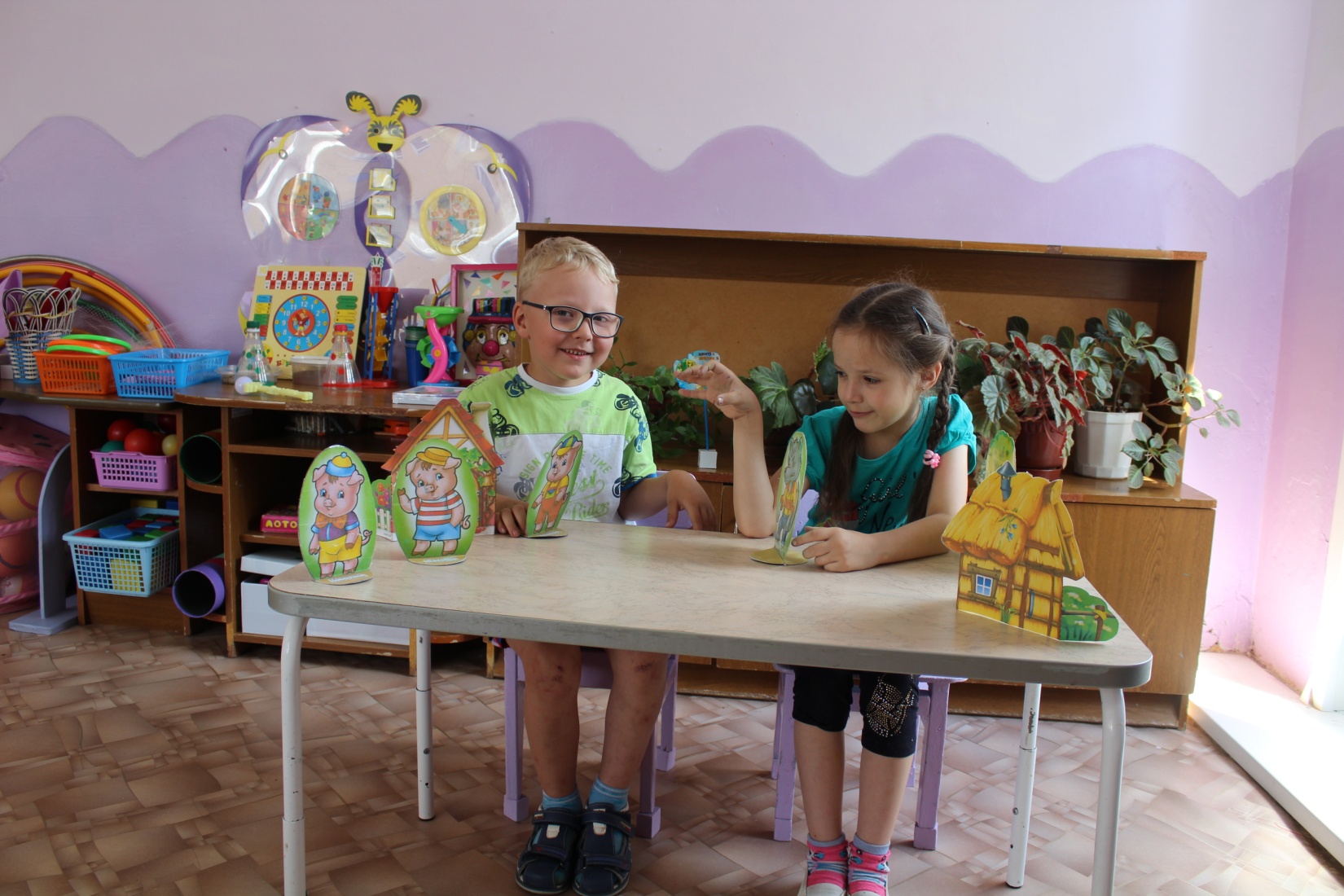 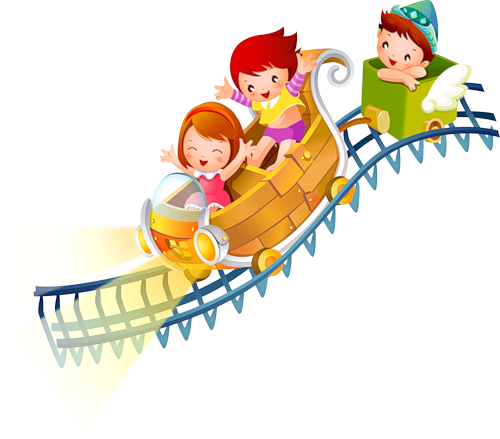 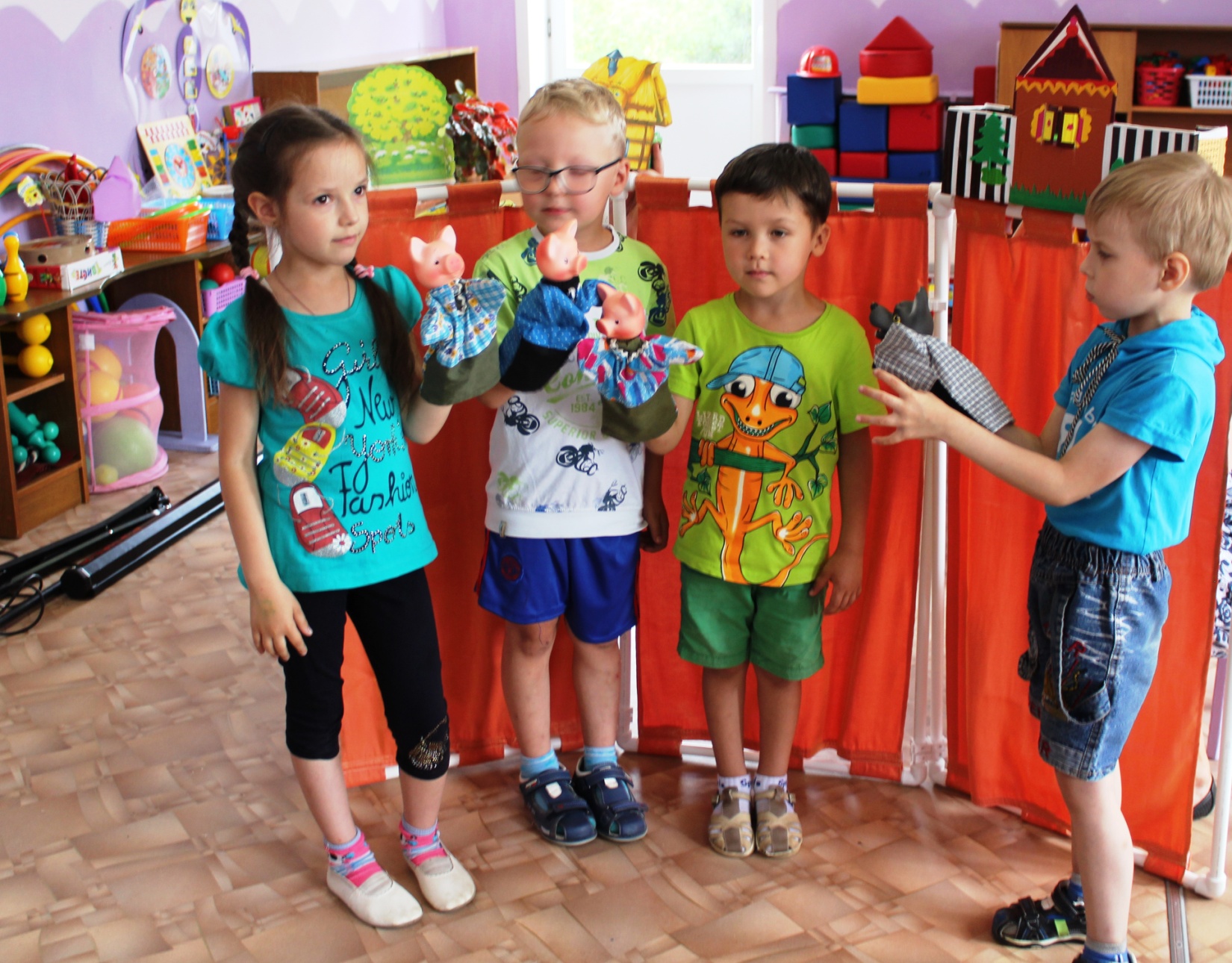 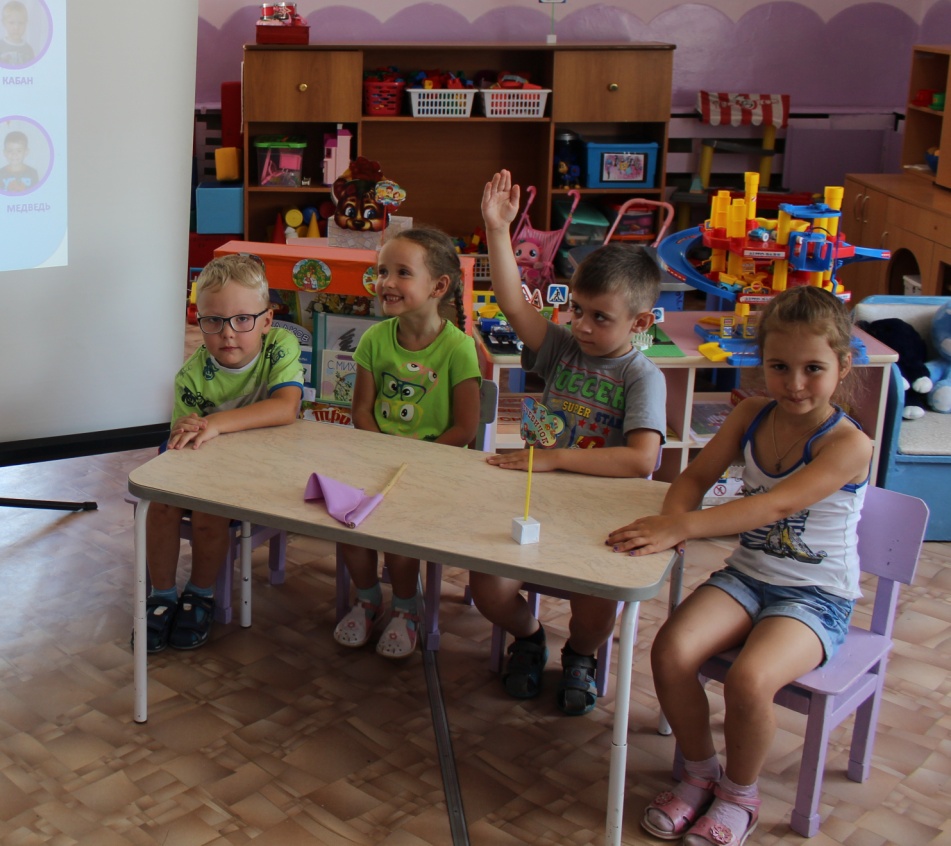 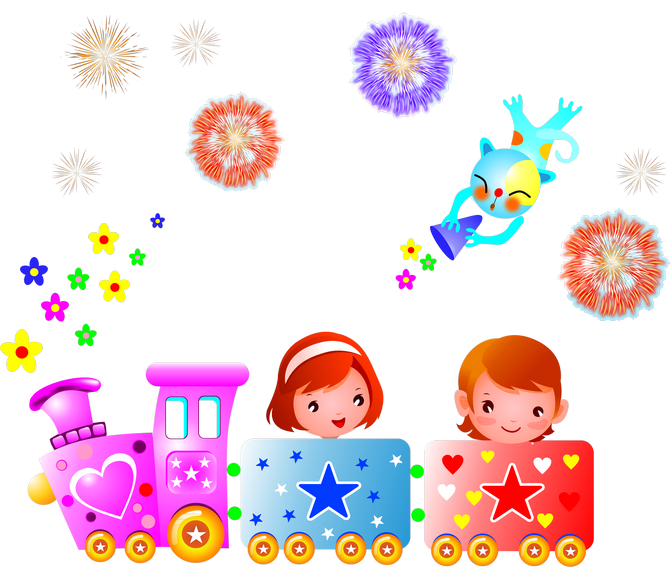 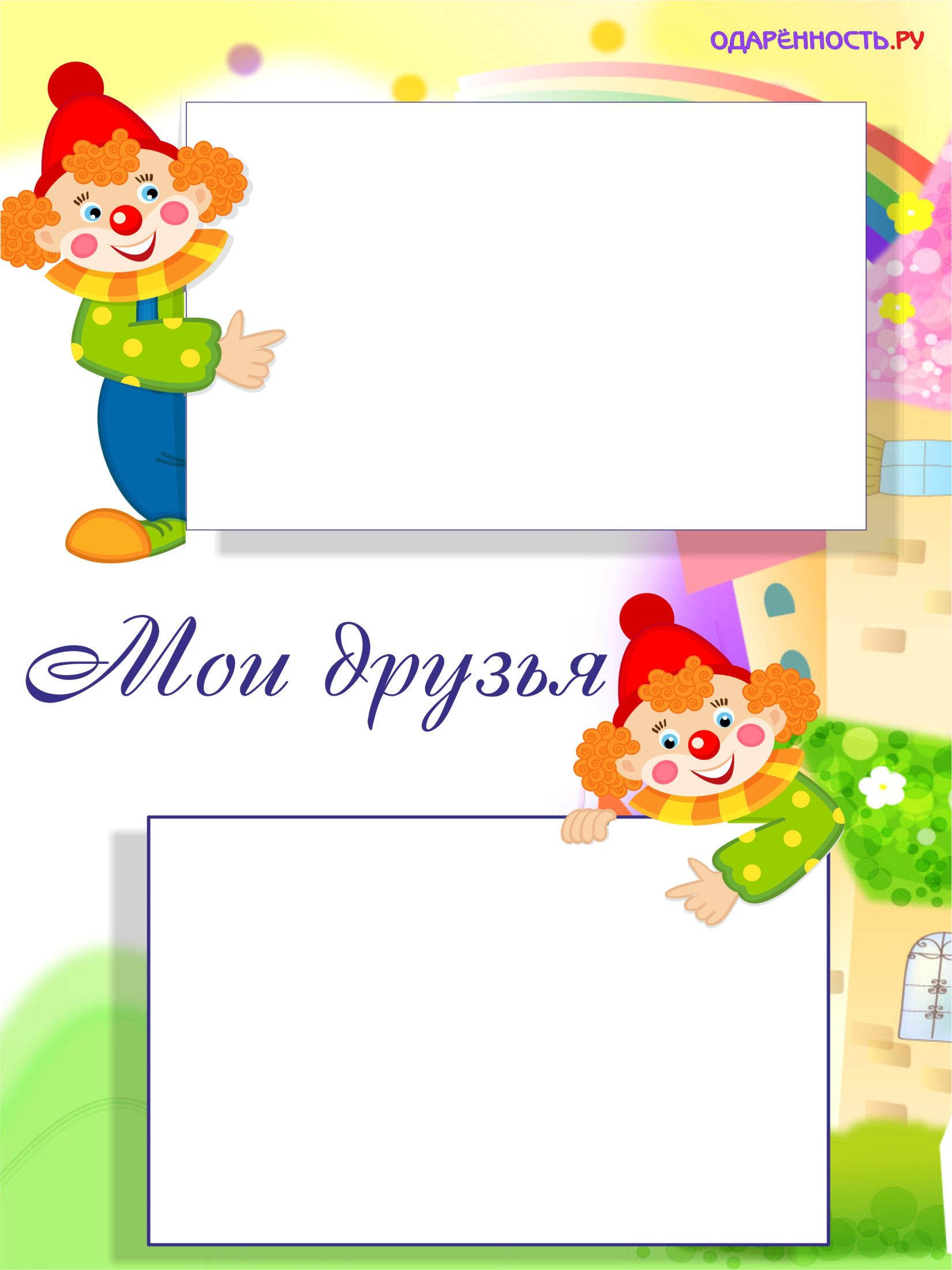 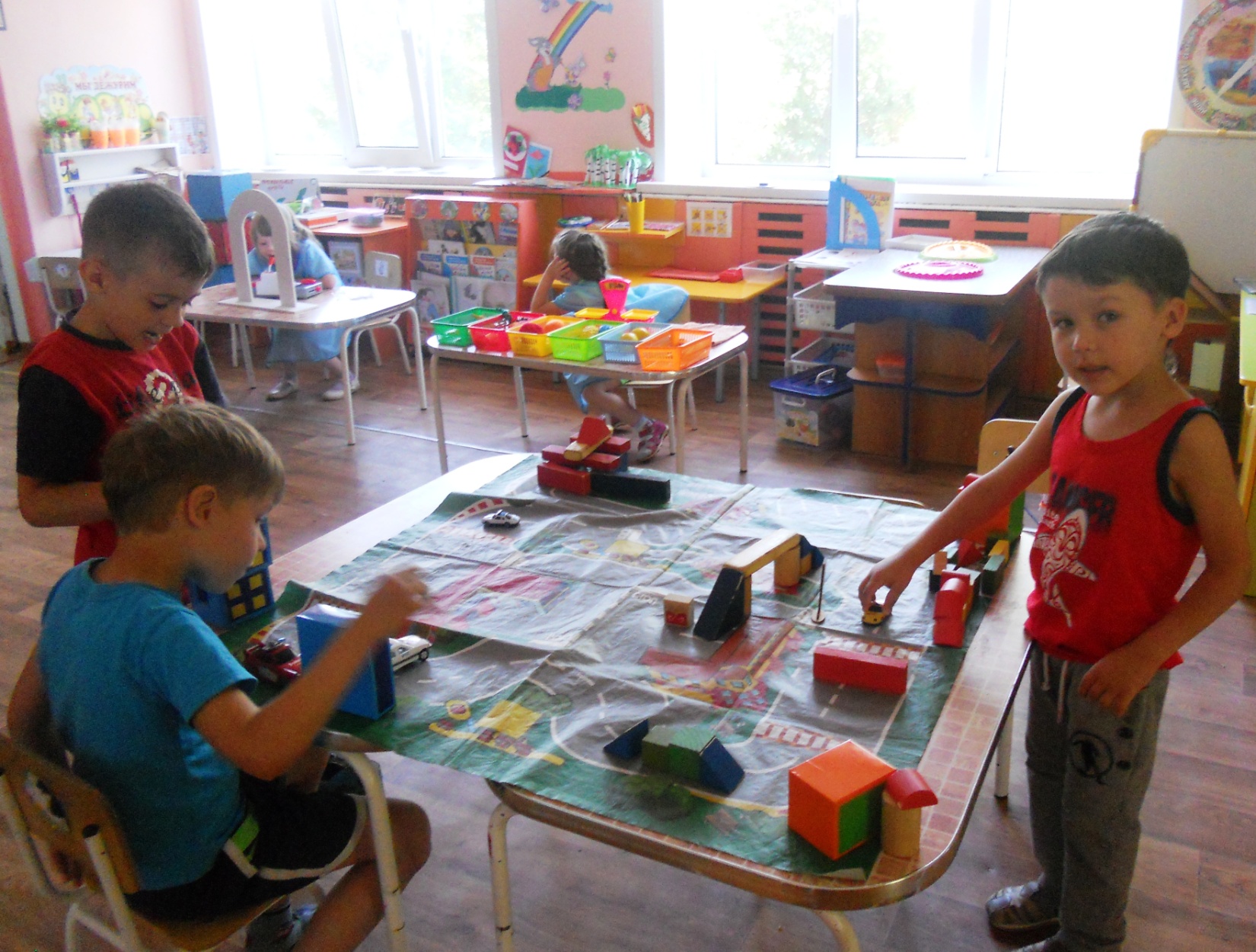 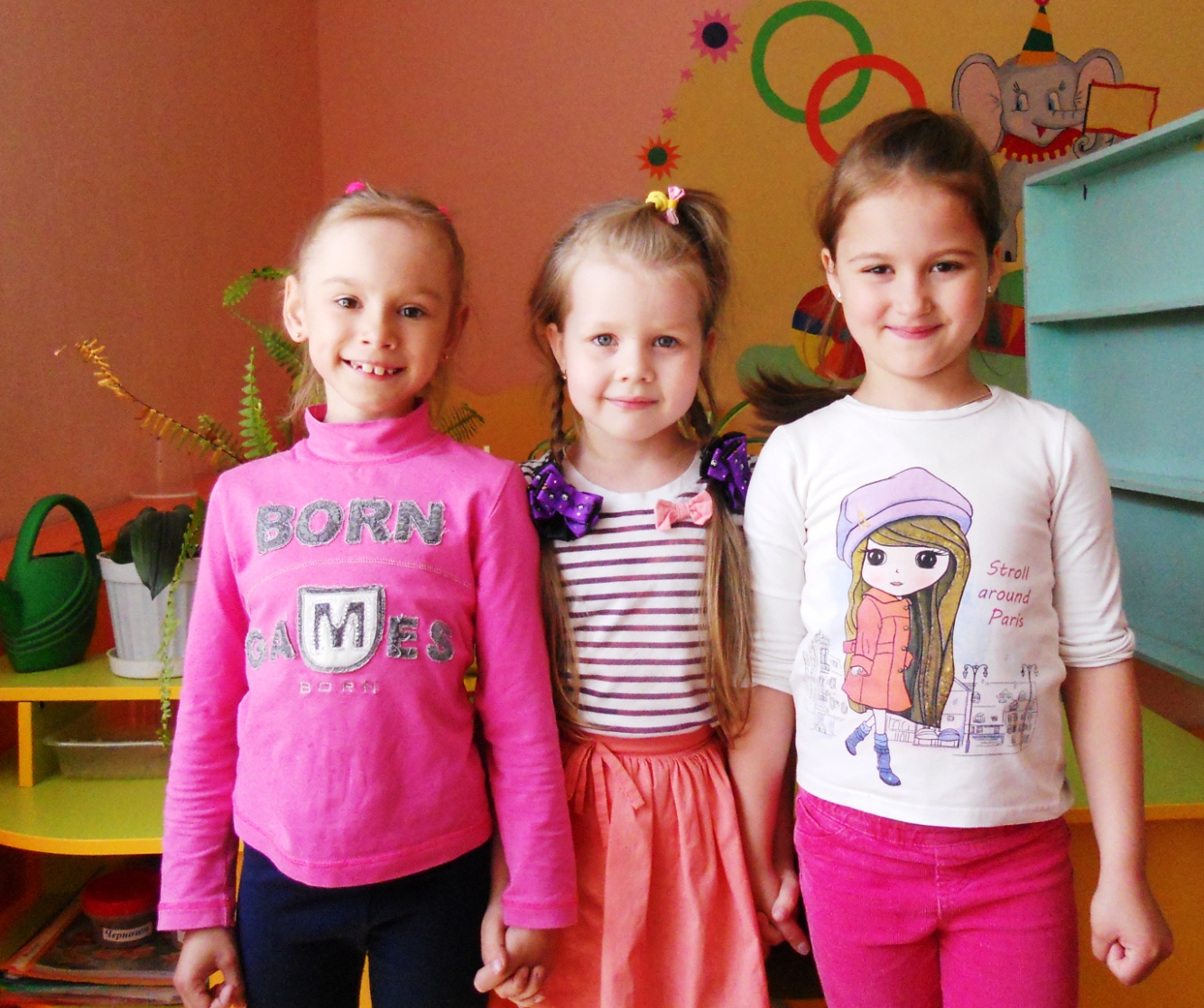